Hanns Swarzenski,
Monuments of Romanesque Art. 
The Art of Church Treasures 
in North-Western Europe, 
Chicago 1954
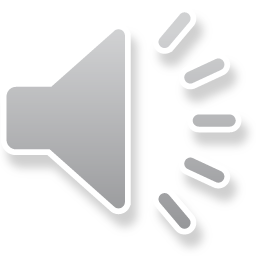 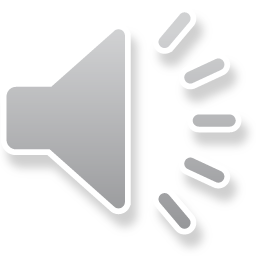 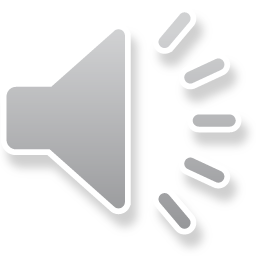 New York, The Metropolitan Museum of Arts, The Cloisters.  Cm 5 x 7
Stoccolma, Statens Historiska Museum, dal tesoro di Dune.  Cm 5 x 9
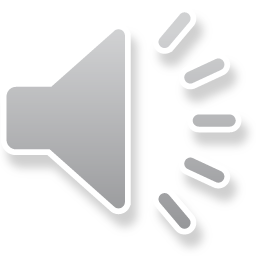 Budapest, 
Museo Nazionale Ungherese

Le borchie recano l’invocazione 
ora pro me rivolta ai santi Stefano, 
Giacomo, Bartolomeo e Margherita
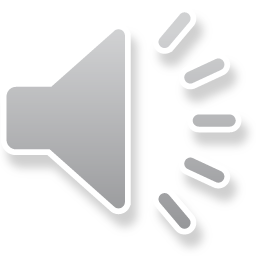 Maestro milanese, 
Manopola a clessidra. 
Firenze, 
Museo Nazionale del Bargello
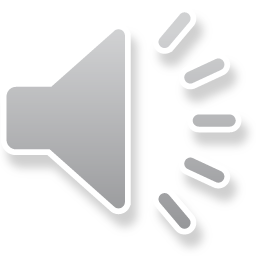